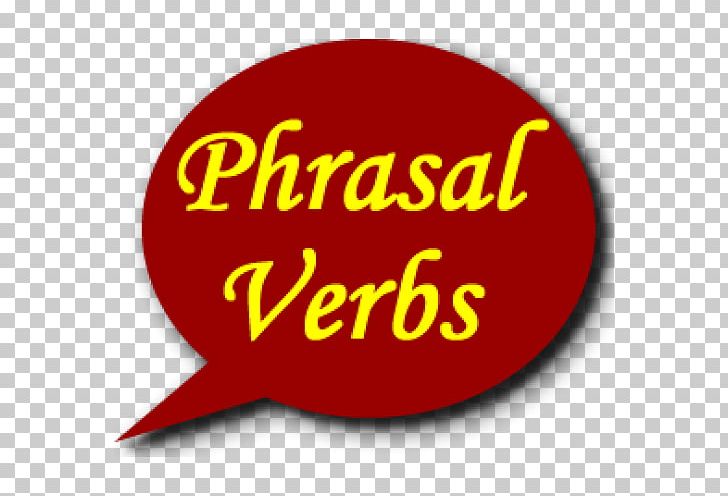 I can't wait till they bring out the new model.
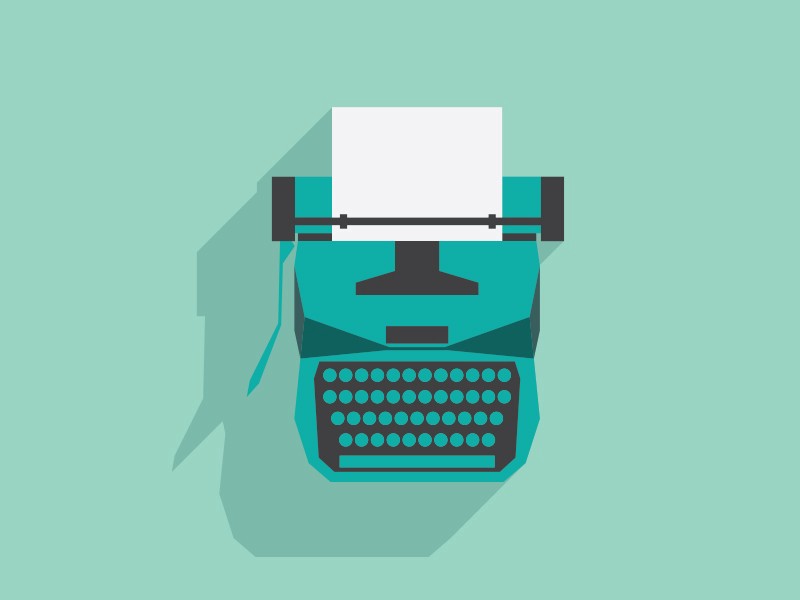 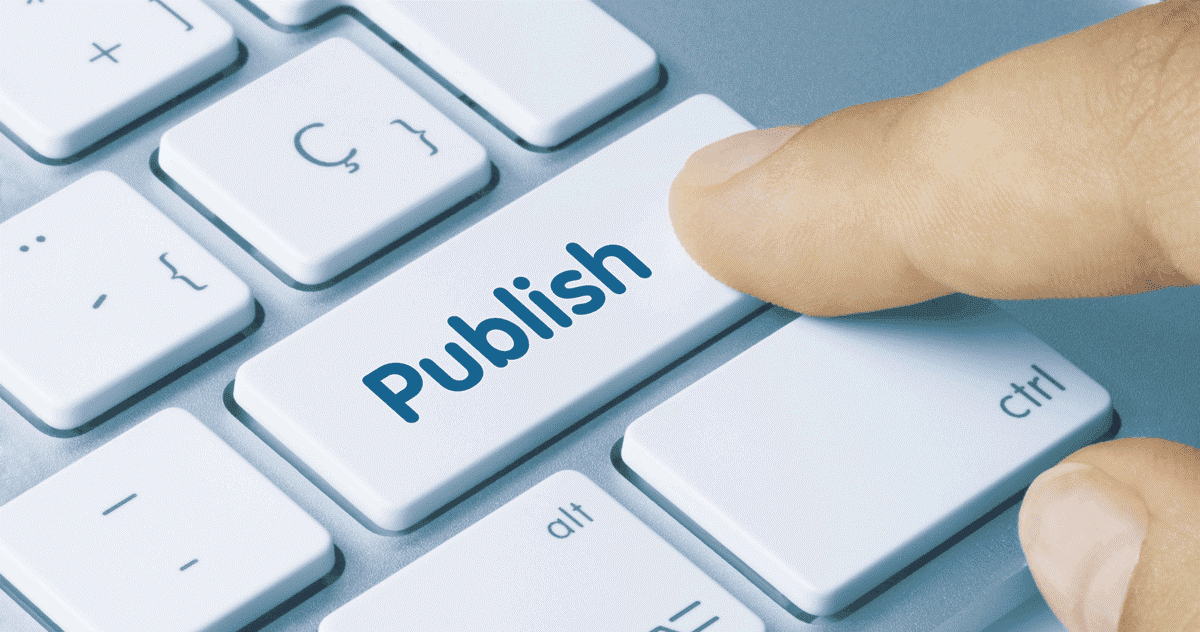 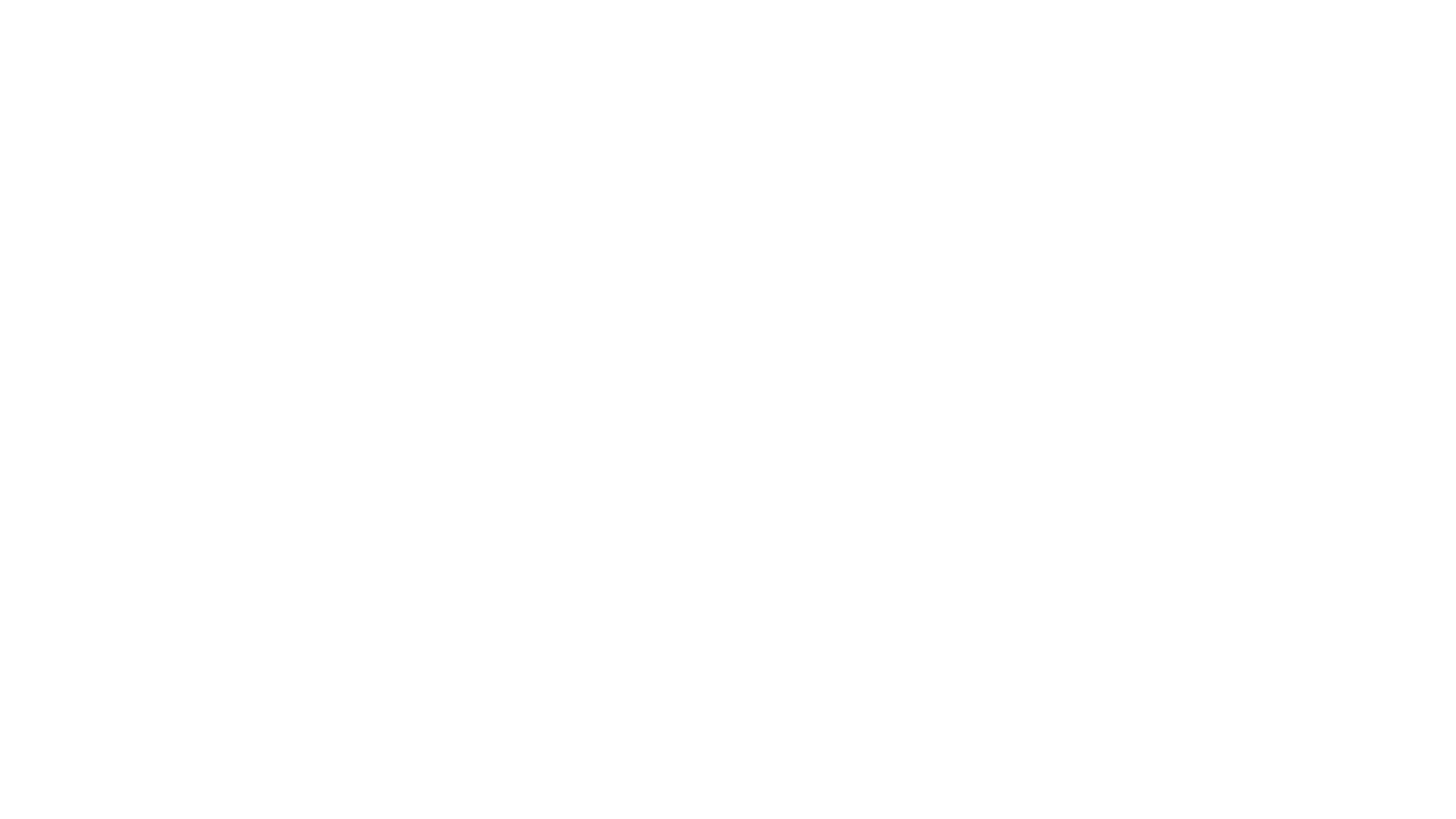 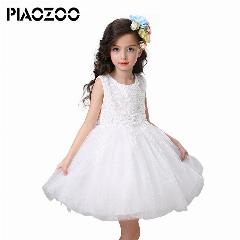 Have you picked out a dress for the party?
To choose
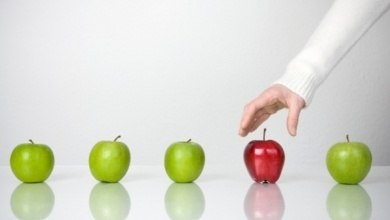 I’ve already asked them to pick their toys up.
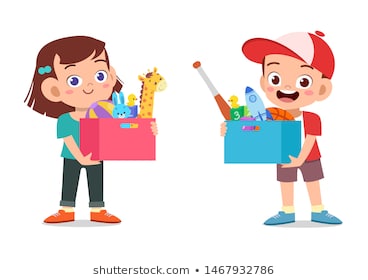 To collect
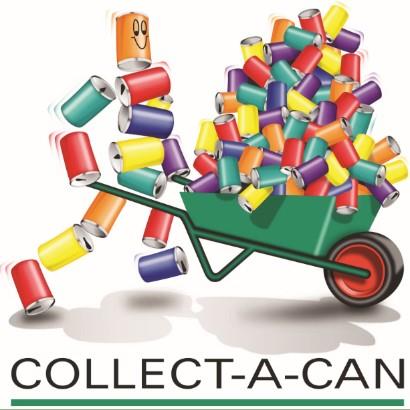 "He's not here. Can I take a message?" "No, that's OK. I'll ring back later
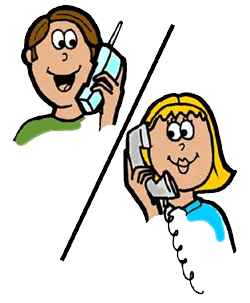 To return a call phone
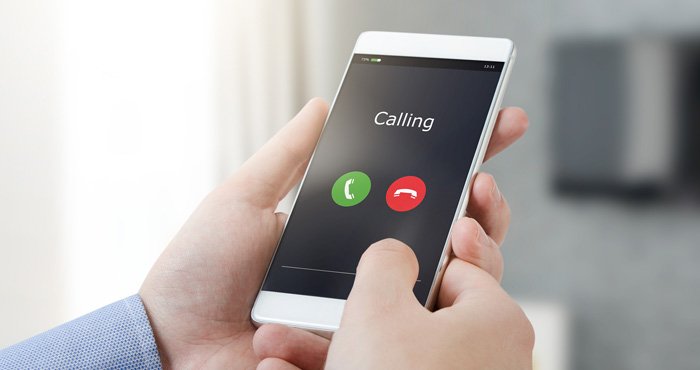 Hundreds of people rang in to complain about his remarks.
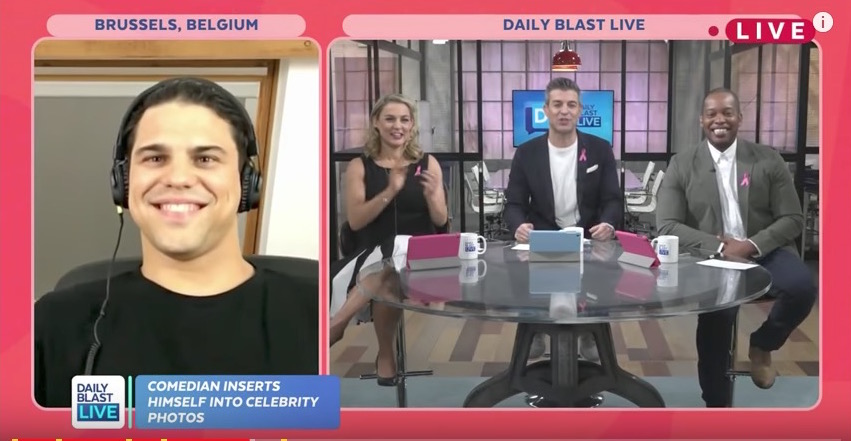 To phone a TV or radio station
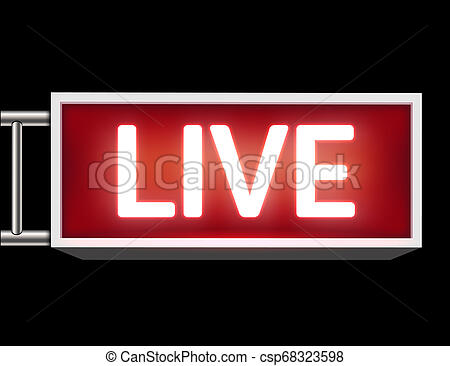 Be sure to tune in to next week's show.
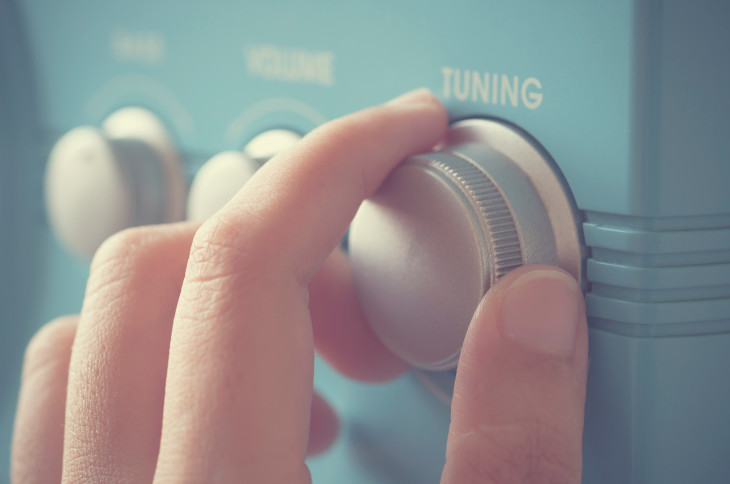 To choose a particular radio station.
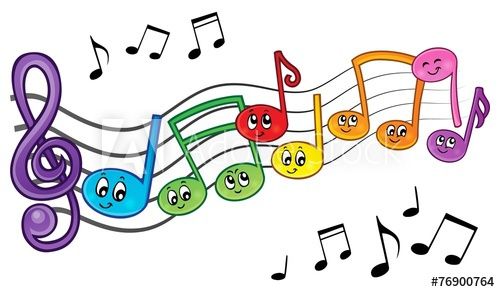 Maria always tunes out in the middle of her music lesson.
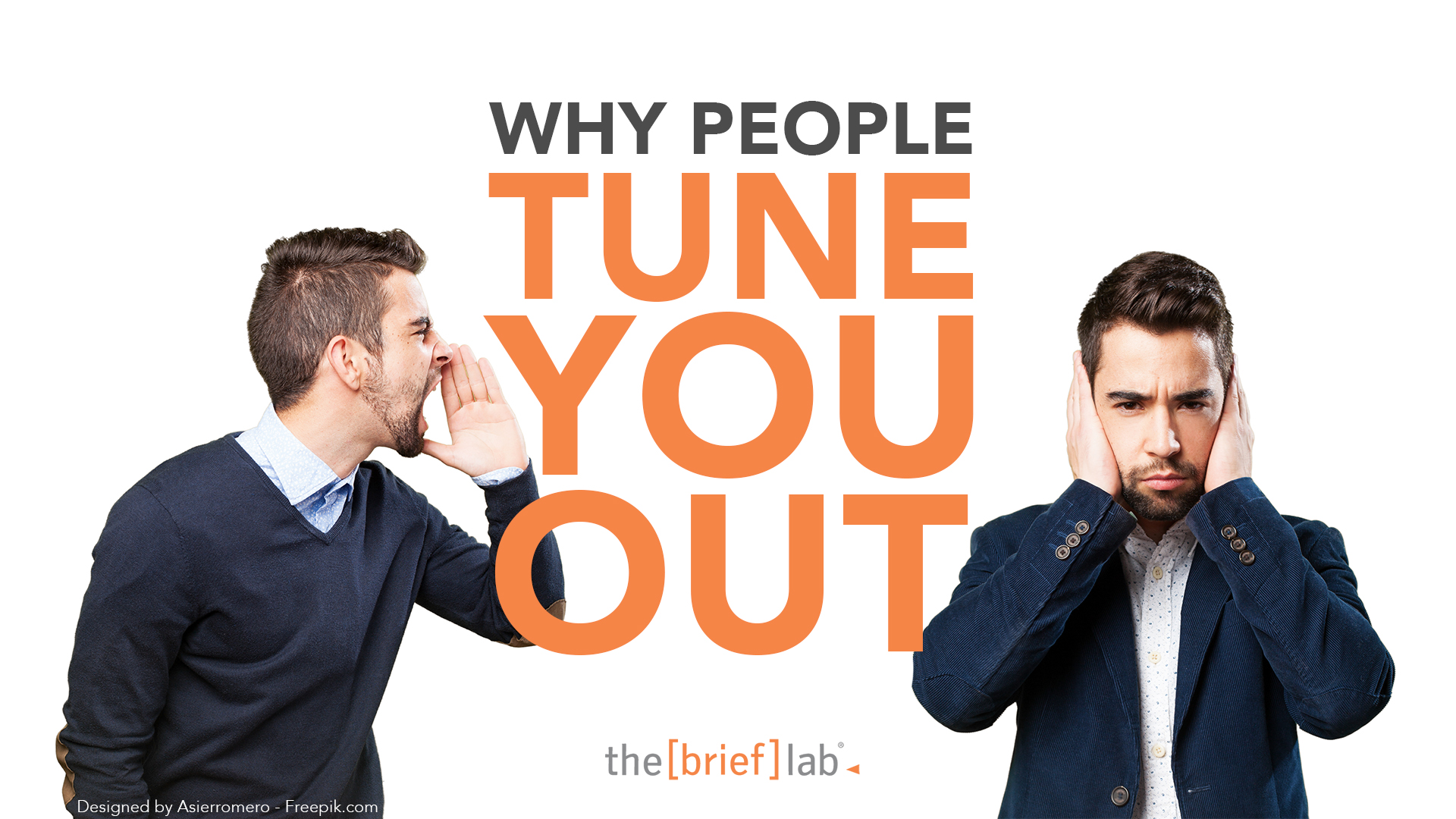 To stop being attention to something
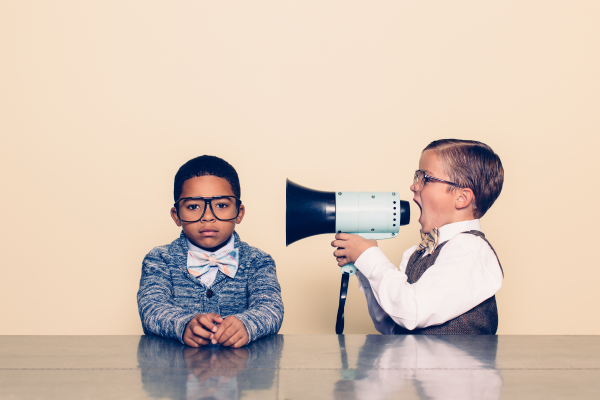 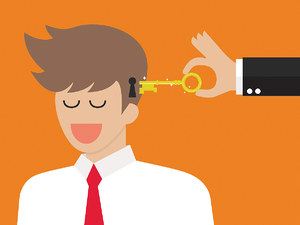 Sam was sure he could bring them round to the deal.
To convince someone your opinion is correct.
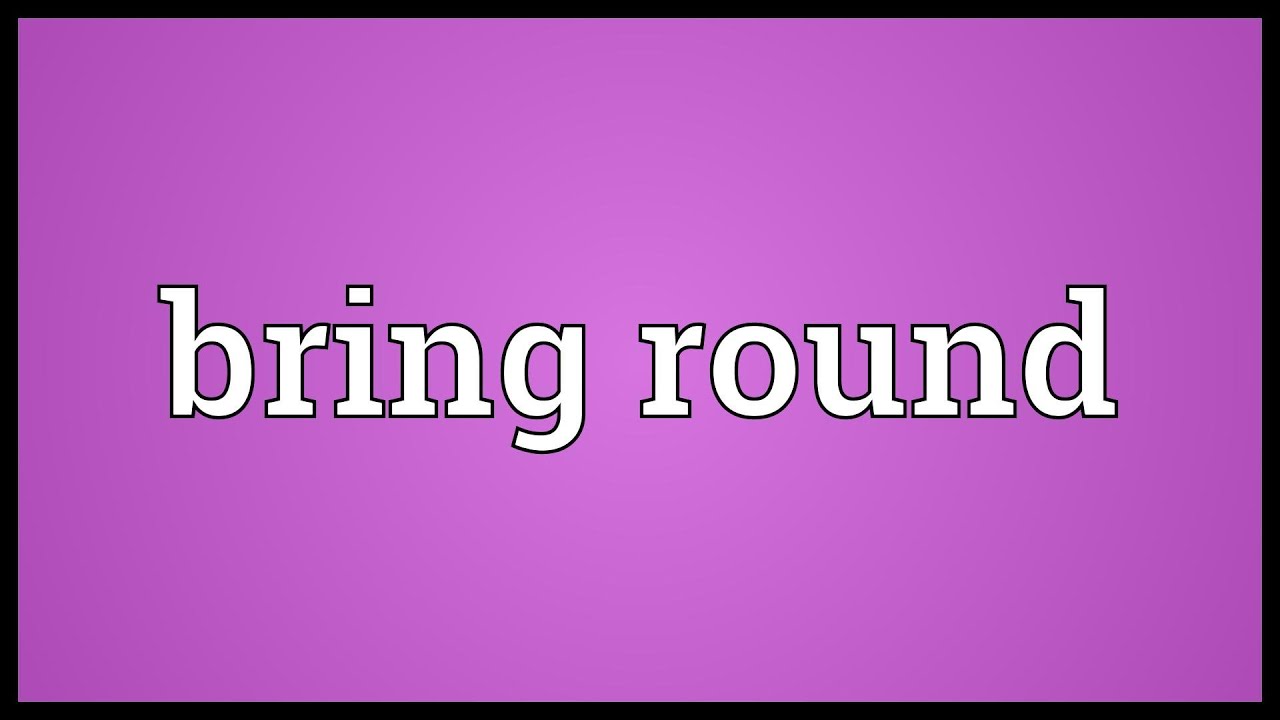